Digital Education / The Bartlett
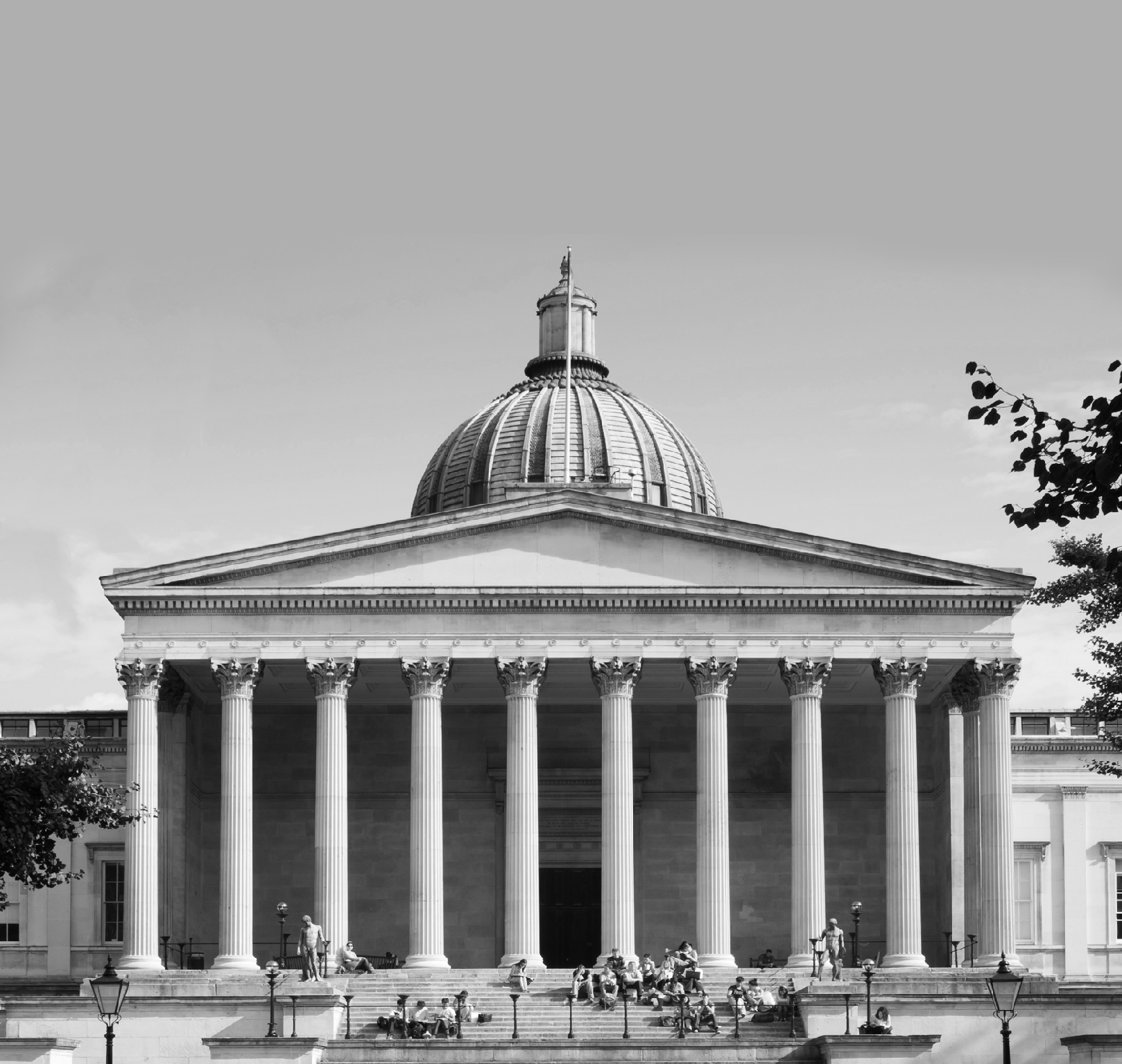 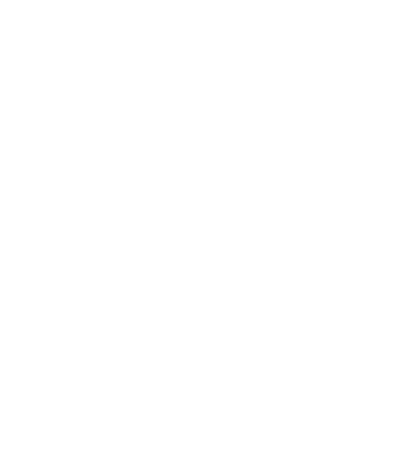 Digital Boards:
The good, the bad and the ugly

Samantha Ahern
Overview
About the boards
Miro
Mural
ConceptBoard
JamBoard
Licencing
GDPR
Questions & Discussion
Miro
Infinite canvas/board
Easy to get “lost” and can be disorienting
Range of templates
Structure is important
Frames
Range of modes
Presenter
Notes
Accessibility statement: https://miro.com/accessibility-statement/
Mural
Large but not infinite canvas
Range of frames
Outline can add structure
Use presentation mode
Accessibility statement: https://support.mural.co/en/articles/4831483-accessibility-statement
ConceptBoard
Infinite canvas/board
Easy to get “lost” and can be disorienting
Range of templates
Structure is important
Sections
Accessibility statement: None found
JamBoard - Jams
Fixed frame
Multiple frames within a Jam
Limited feature set
Accessibility statement: no specific statement related to Jams
Licencing
GDPR
Questions and Discussion